Dialogue of Cultures
Russia – Great Britain – Germany
Motto: Culture unites us
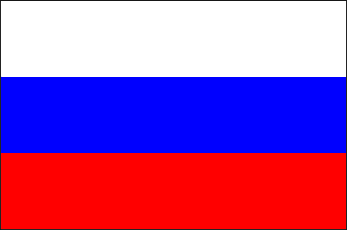 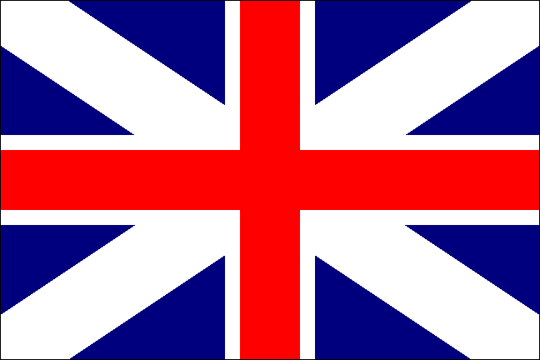 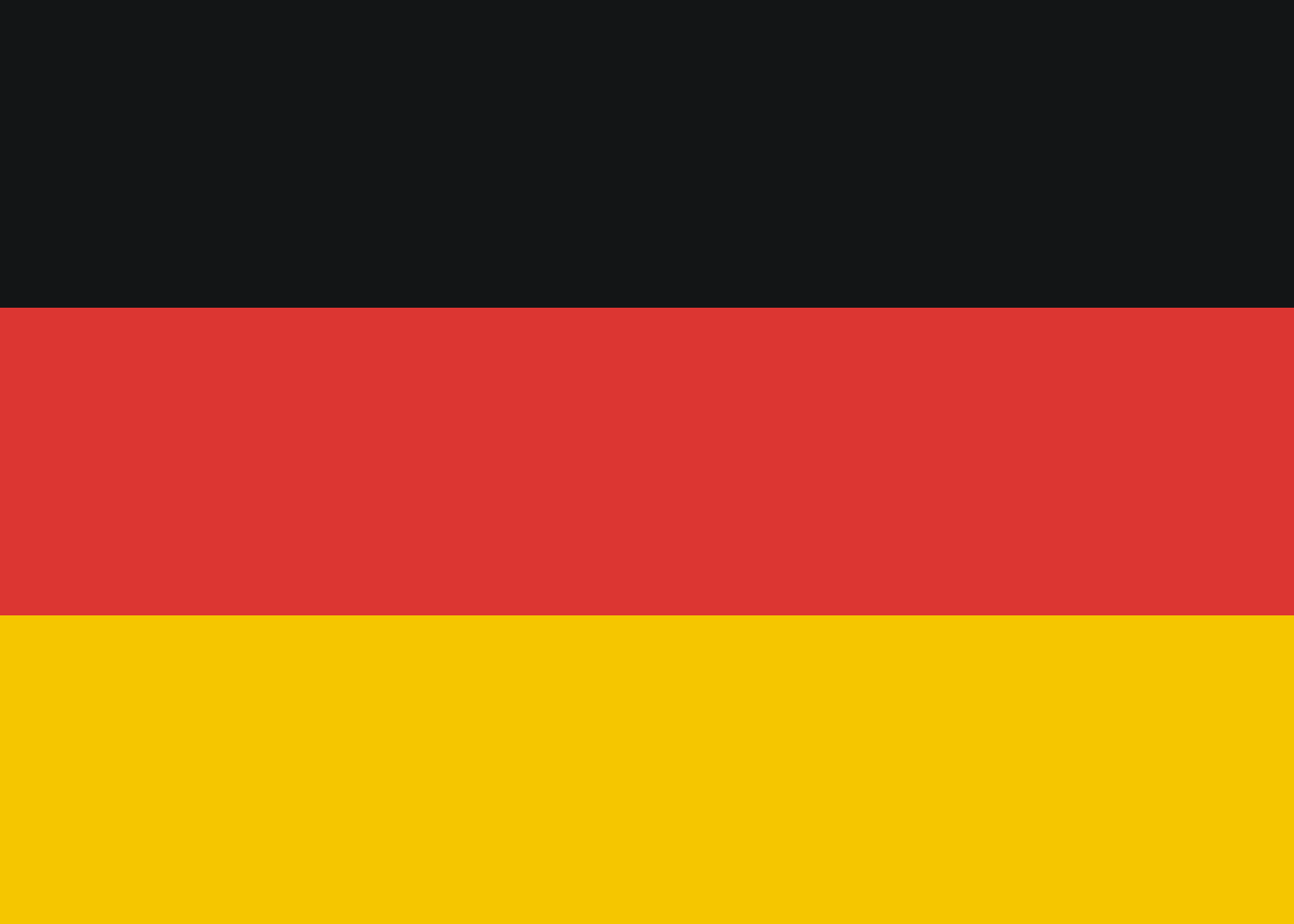 Presentation of the Festival
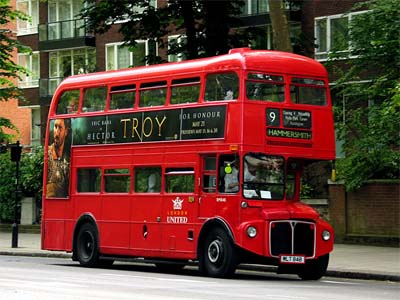 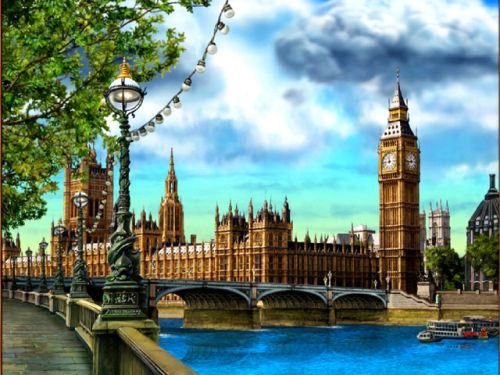 Country Study
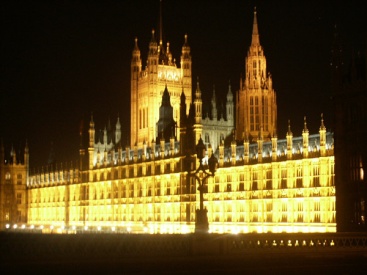 Amazing London (reports)
Windows in Britain (video)
History of Britain (brain ring)
Country Study (quiz, crosswords)
Mysterious Scotland (reports)
Poetry by Shakespeare and Burns
Competition of translators (sonnets)
Quiz: Do you know Germany?
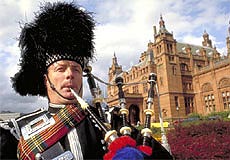 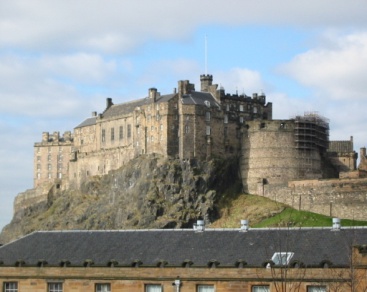 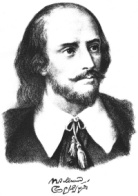 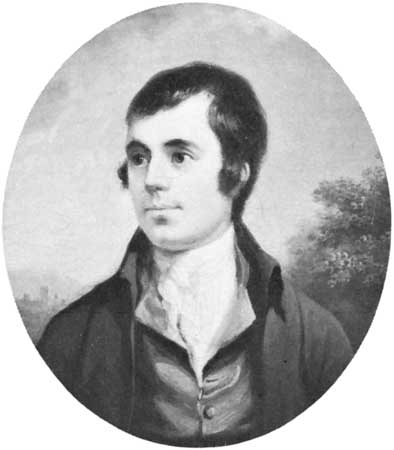 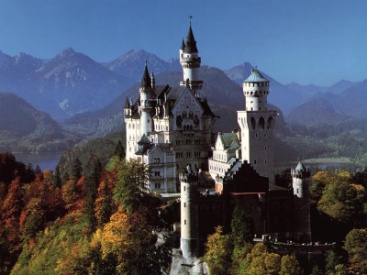 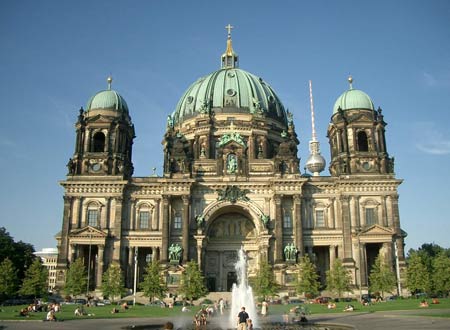 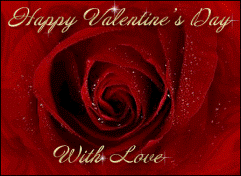 Traditions and Holidays of Great Britain
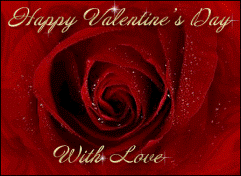 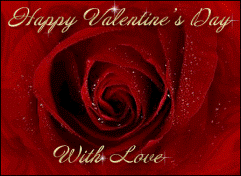 Quiz: National Holidays of the USA
St. Valentine’s Day. Traditions, symbols (compositions, games, video, integrated lessons)
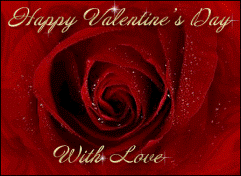 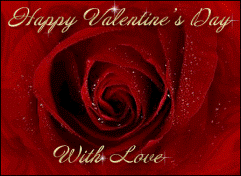 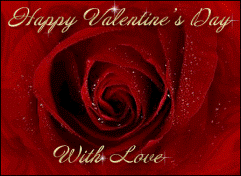 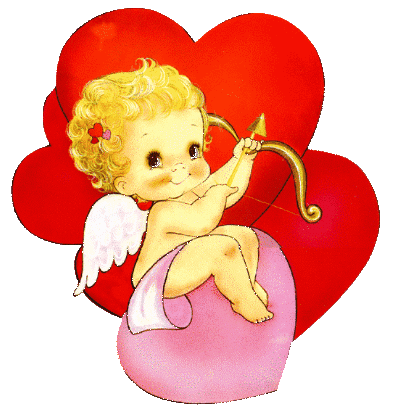 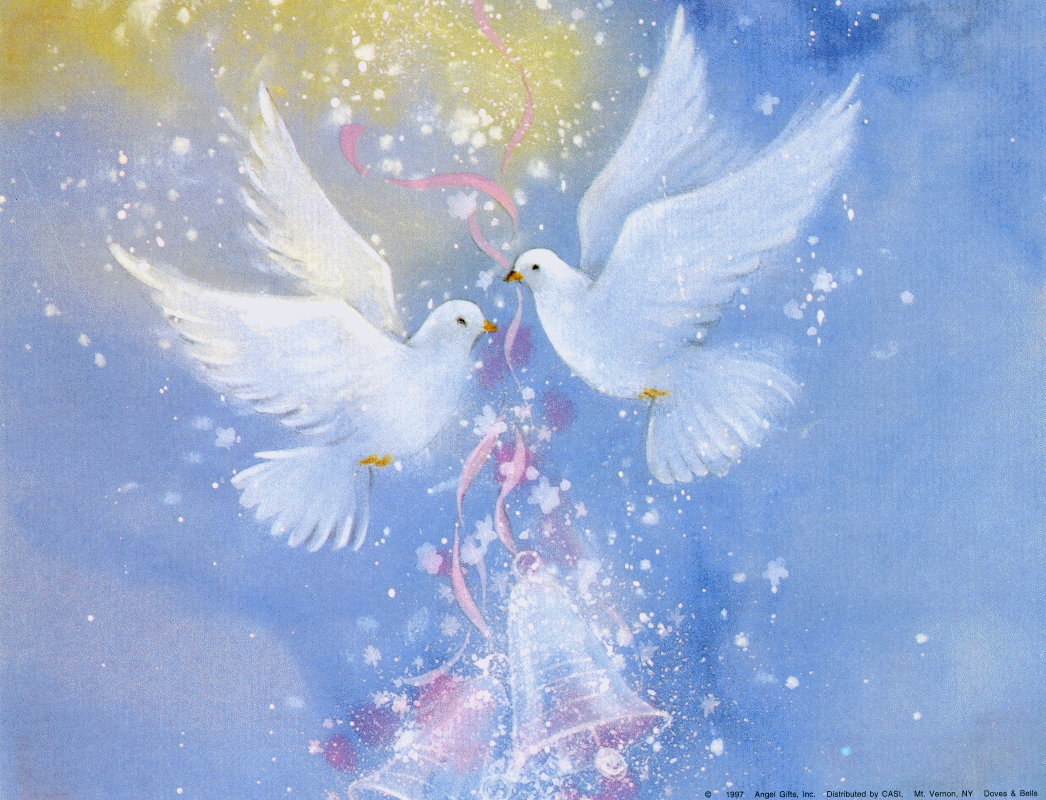 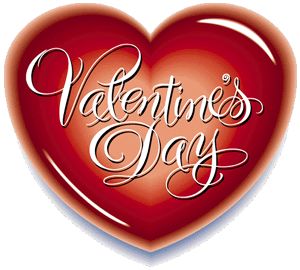 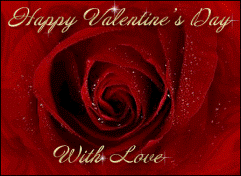 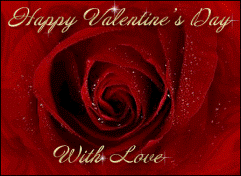 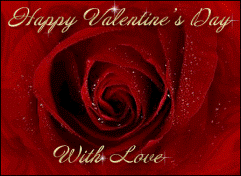 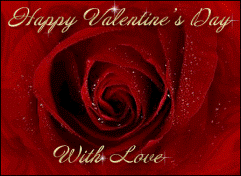 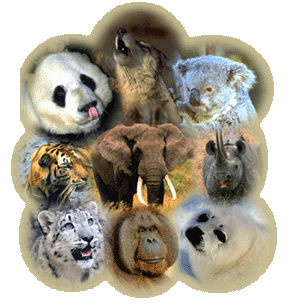 World around us
Amazing facts
Animals in danger (drawings)
Healthy life and food (newspapers)
Fact files about deserts (computer presentations)
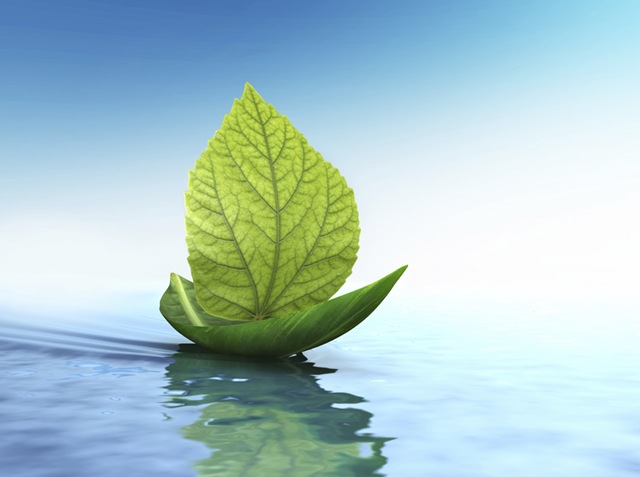 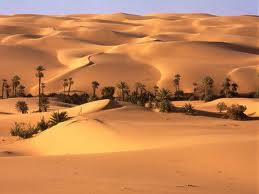 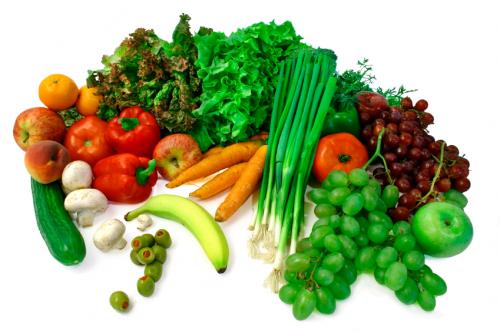 We are actors and actresses
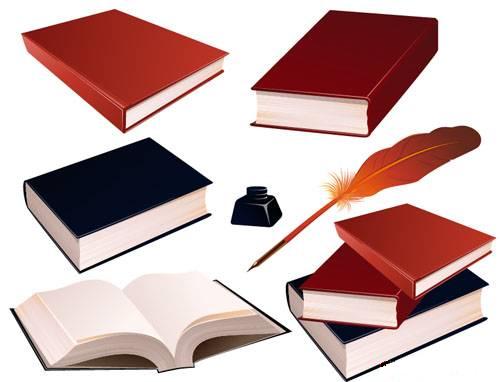 Competitions of poems
Competitions of songs
Drama “Cinderella” – Famous Fairy Tale.
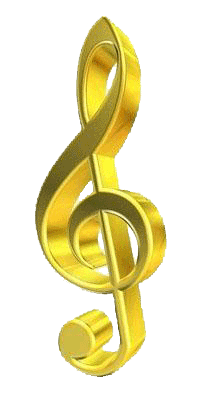 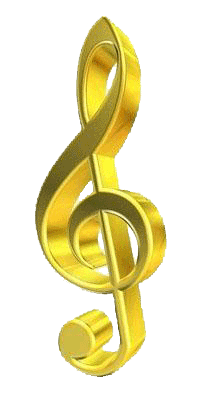 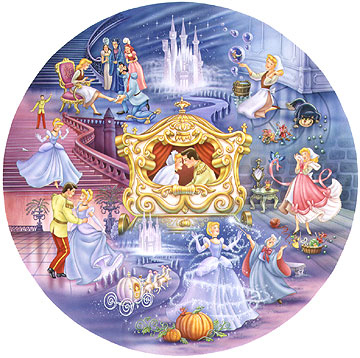 You are Welcome!
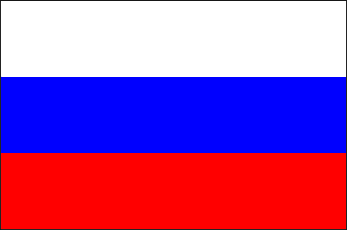 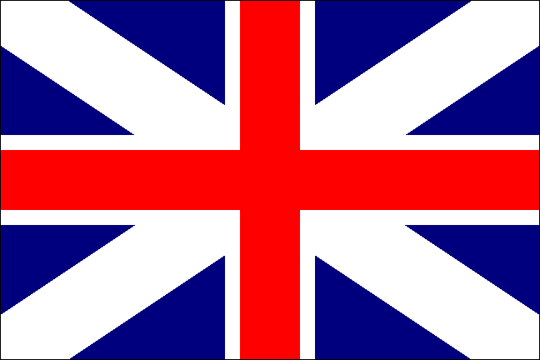 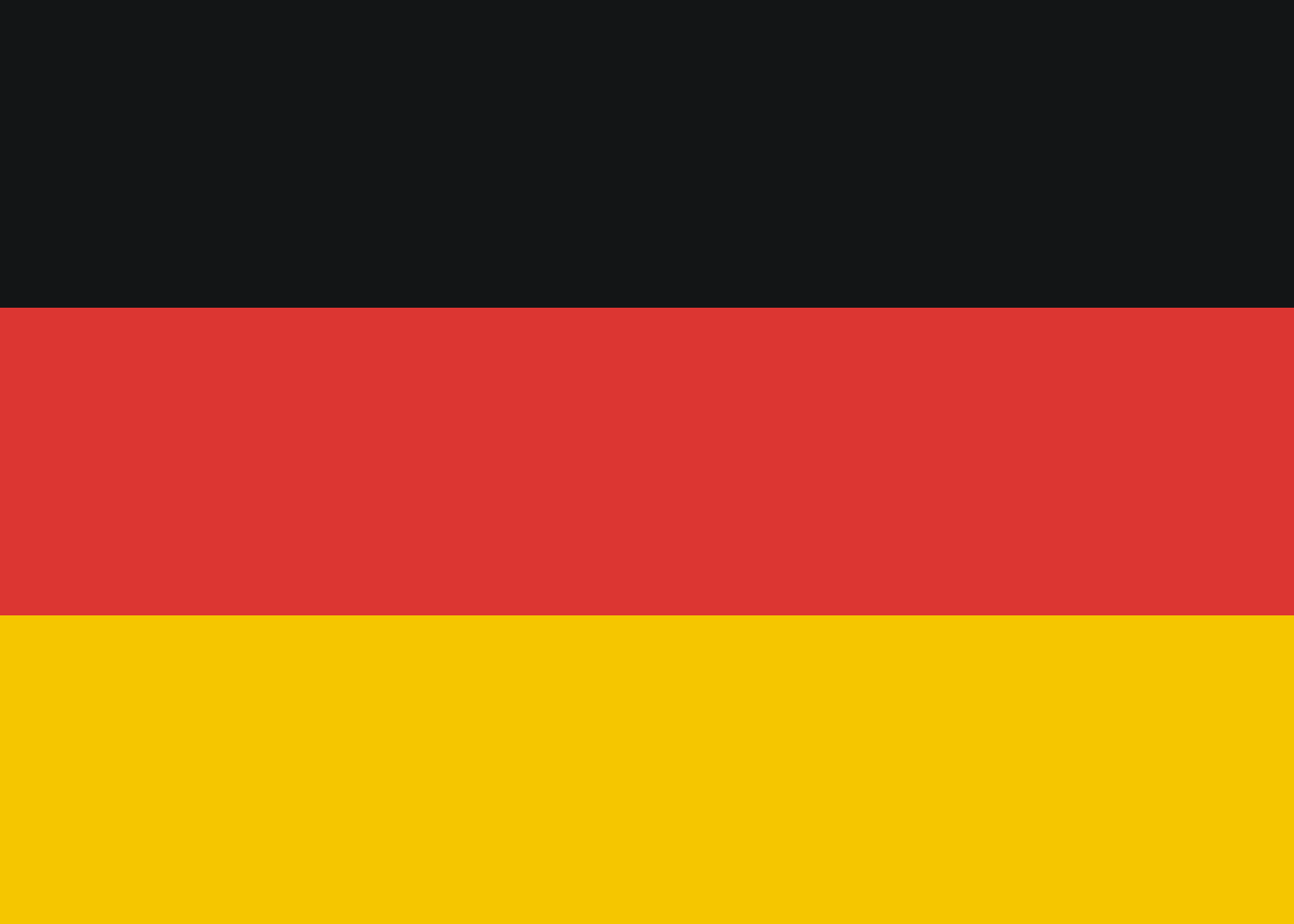